Dobrovolnická mapa mikroregionálního městaZ7149 Praktikum z geoinformatiky pro studenty UZRNDr. Lukáš HERMAN
Cvičení č. 2 – Dobrovolnická mapa mikroregionálního města
1
Zadání
Představte si, že už jste učitelé zeměpisného semináře na gymnáziu. Vyberte si mikroregionální město, případně městskou část krajského města. Vytvořte si příběh, který budete pro dané mikroregionální město, resp. městskou část studentům vypravovat (například problematika parkovacích míst v městě vzhledem k nákupním a rezidenčním místům, rozšíření průmyslových zón, analýza a případné doplnění dětských hřišť atp.).  Pro vámi vybrané město, respektive městskou část, vytvořte mapu v QGISu na základě geografických dat OpenStreetMap.
Cvičení č. 2 – Dobrovolnická mapa mikroregionálního města
2
Zadání
Postupujte přes níže uvedené kroky:
Koncept práce s QGISem (přidání vrstev, změna měřítka, použitých znaků) vám představí vyučující.
Přidejte si vhodná referenční data, na základě kterých provedete stažení dat z OpenStreetMap.
Postup, jak přidat geografická data z OpenStreetMap do QGISu najdete na této URL: http://learnosm.org/en/osm-data/osm-in-qgis/. Princip tzv. tagů a jejich význam pro výběr geografických dat naleznete na http://learnosm.org/en/hot-tips/tagging/. 
Vámi stažená data přidejte do projektu v aplikaci QGIS a následně vizualizujte podle vašich preferencí.
Na závěr exportujte mapu do formátu PNG a vložte do příslušné Odevzdávárny.
V rámci následujícího cvičení pak budete váš projekt prezentovat.
.
Cvičení č. 2 – Dobrovolnická mapa mikroregionálního města
3
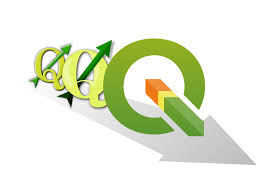 QGIS
Volně dostupný, otevřený a multiplatformní geografický informační systém (GIS)
Obdoba komerčního ArcGIS, ale navíc je zdarma!
Aktuální verze: 2.18 Las Palmas, vydána v říjnu 2016
Lze stáhnout zde: www.qgis.org
Cvičení č. 2 – Dobrovolnická mapa mikroregionálního města
4
[Speaker Notes: Dříve nazýván „Quantum GIS“]
QGIS
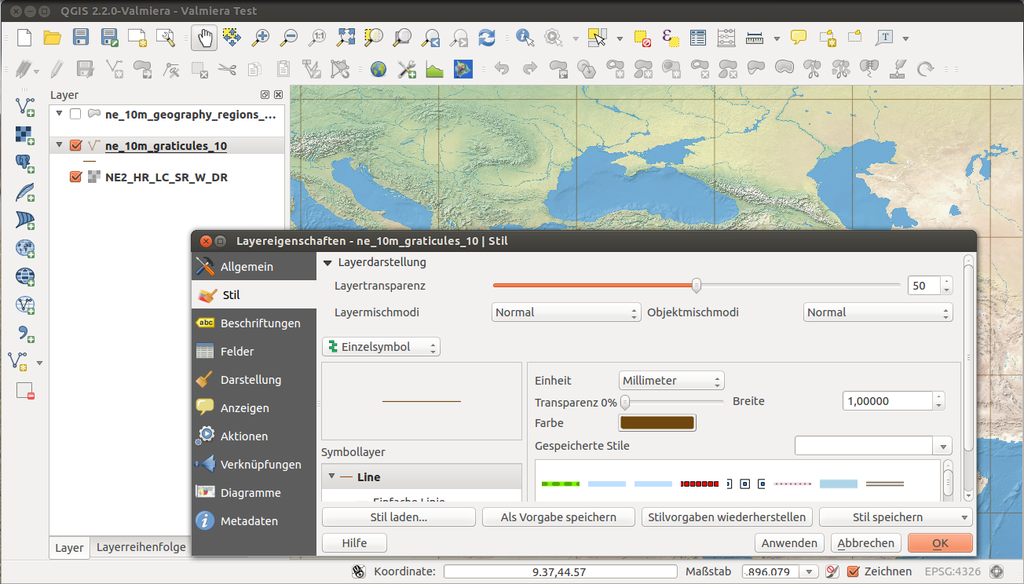 Cvičení č. 2 – Dobrovolnická mapa mikroregionálního města
5
QGIS
Volně dostupný, otevřený a multiplatformní geografický informační systém (GIS)
Obdoba komerčního ArcGIS, ale navíc je zdarma!
Aktuální verze: 2.18 Las Palmas, vydána v říjnu 2016
Lze stáhnout zde: www.qgis.org
Cvičení č. 2 – Dobrovolnická mapa mikroregionálního města
6
[Speaker Notes: Dříve nazýván „Quantum GIS“]
Co se dnes v QGISu naučíme?
Aneb co budete potřebovat pro cvičení č. 2 …
Přidat data (vektor, rastr, webové služby, OSM data)
Nastavení zobrazení prostorových dat (měřítko, souř. systém)
Nastavit symbologii

Co by se vám ve cvičení č. 2 ještě mohlo hodit?
Úprava (editace) dat
…
Cvičení č. 2 – Dobrovolnická mapa mikroregionálního města
7
[Speaker Notes: Dříve nazýván „Quantum GIS“]
Prostorová data v GISu (soubory)
Vektor vs. Rastr
Rozdíly?
Úkol: Přidejte si do QGISu libovolnou vektorovou a rastrovou vrstvu (např. z disku V).
vektor
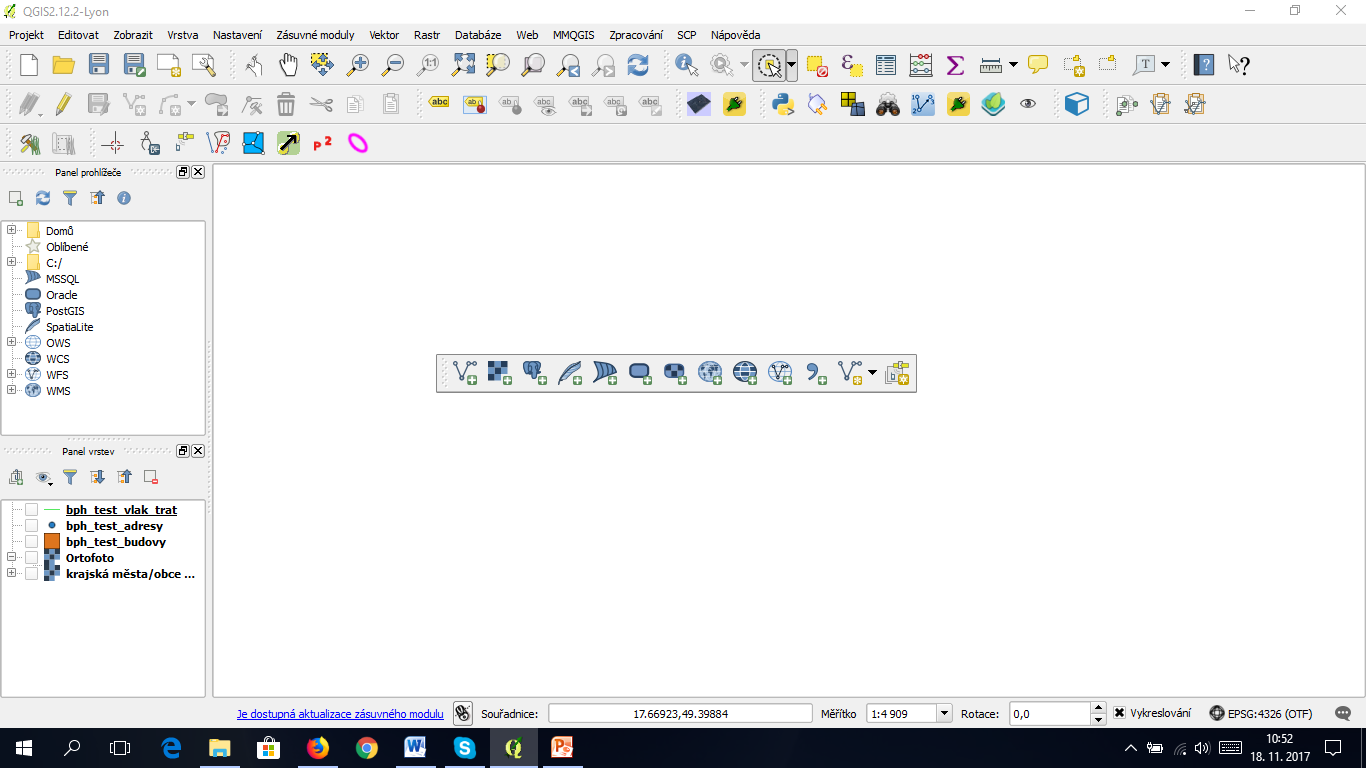 rastr
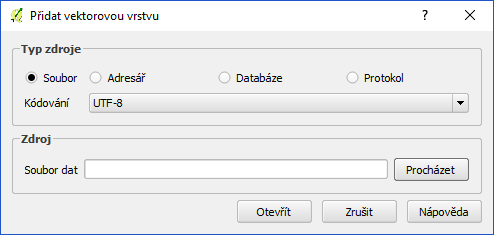 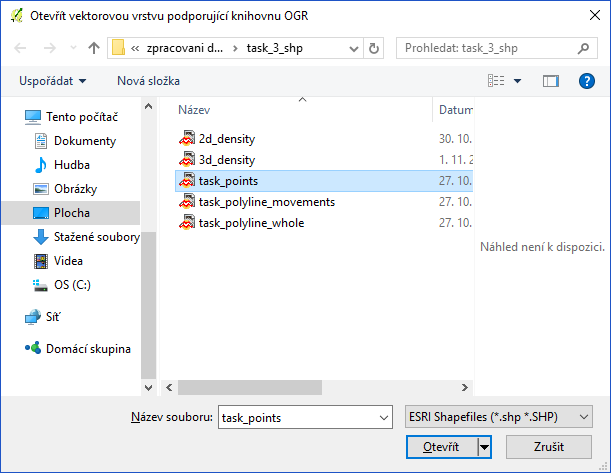 Cvičení č. 2 – Dobrovolnická mapa mikroregionálního města
8
Prostorová data v GISu (webové služby)
Webové služby
Definice? Příklady?
Úkol: Přidejte si do QGISu libovolnou webovou službu.
WFS
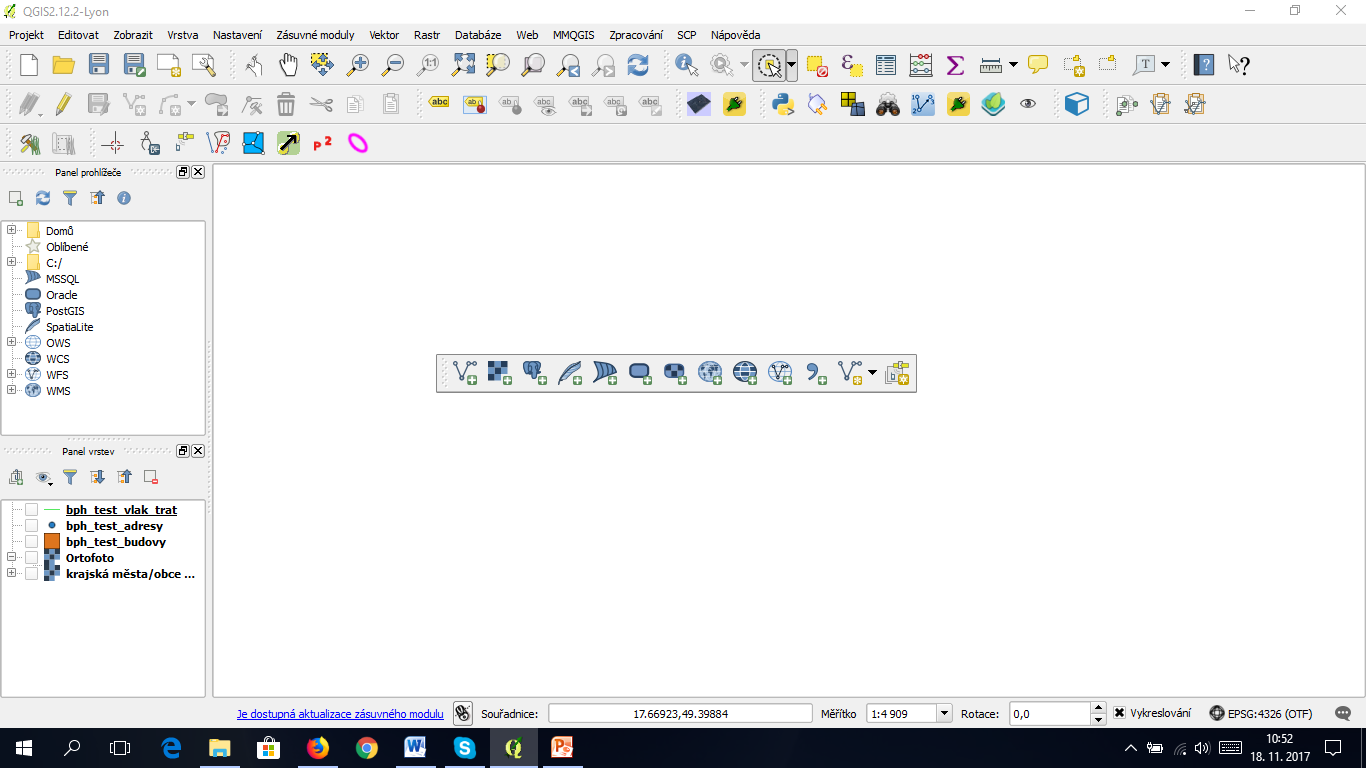 WMS
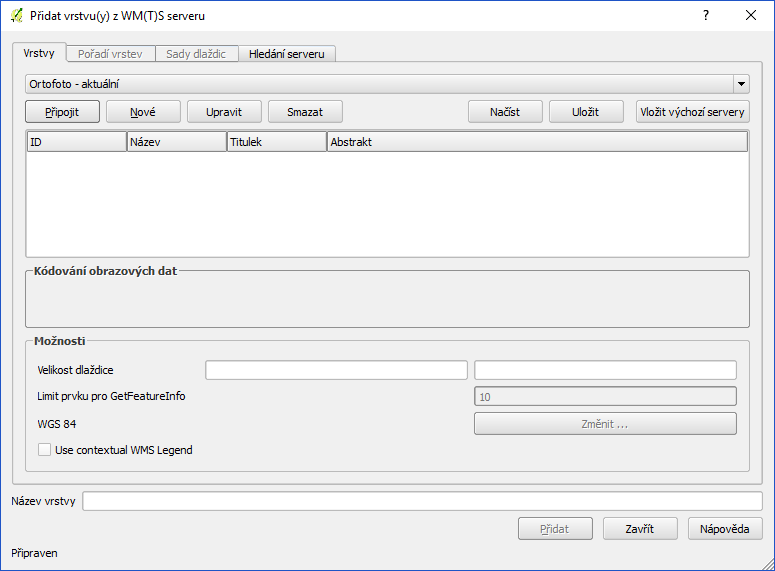 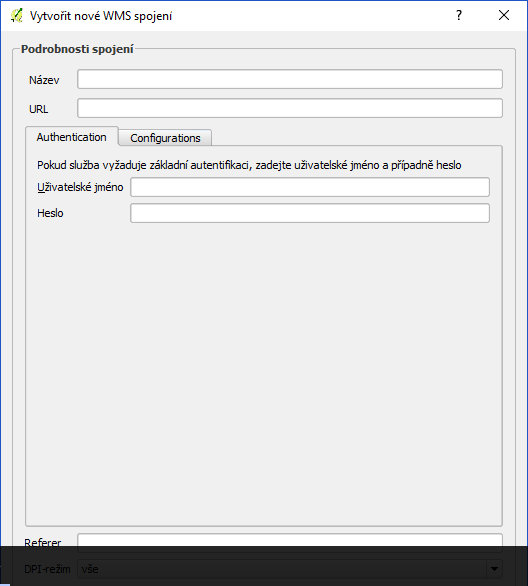 Cvičení č. 2 – Dobrovolnická mapa mikroregionálního města
9
Webové služby - příklady
WMS
ČR – ortofoto (ČUZK): http://geoportal.cuzk.cz/WMS_ORTOFOTO_PUB/WMService.aspx
Další WMS od ČUZK: http://geoportal.cuzk.cz/(S(pjatgkrpror0l0logorq4ku5))/Default.aspx?lng=CZ&mode=TextMeta&text=WMS.verejne.uvod&side=WMS.verejne&menu=311&head_tab=sekce-03-gp 
ČR – ArcČR500 + DMÚ25 (z Národního geoportálu INSPIRE): http://geoportal.gov.cz/ArcGIS/services/CENIA/cenia_t_podklad/MapServer/WMSServer 
Další WMS z Národního geoportálu INSPIRE: https://geoportal.gov.cz/web/guest/wms/ 
Svět – topografická mapa z dat OSM: http://ows.mundialis.de/services/service? 
A spousta dalších…
WFS
ČUZK: http://geoportal.cuzk.cz/(S(pjatgkrpror0l0logorq4ku5))/Default.aspx?mode=TextMeta&text=sit.stah.uvod&side=sit.stah&head_tab=sekce-03-gp&menu=33 
AOPK: http://gis.nature.cz/arcgis/services/UzemniOchrana/ChranUzemi/MapServer/WFSServer
Cvičení č. 2 – Dobrovolnická mapa mikroregionálního města
10
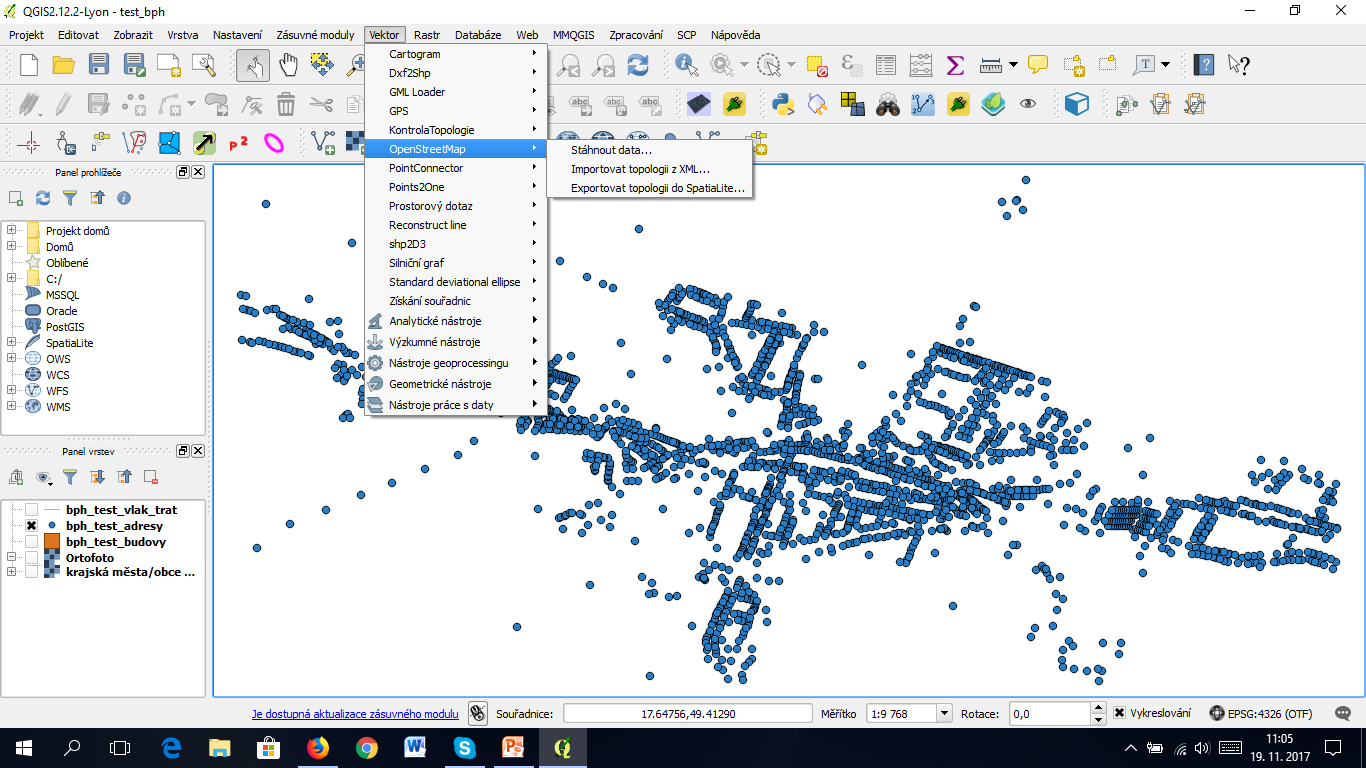 OSM data
Vector > OpenStreetMap > Download Data
Vector > OpenStreetMap > Import Topology from XML…
Vector > OpenStreetMap > Export Topology to SpatiaLite…
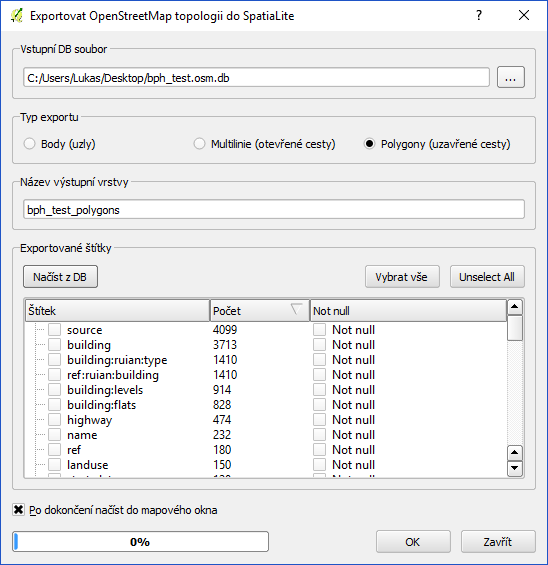 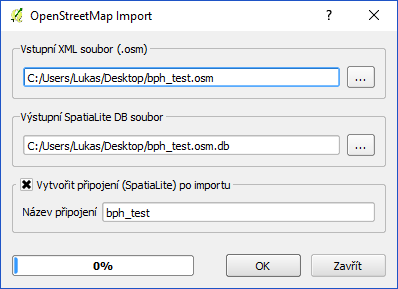 Cvičení č. 2 – Dobrovolnická mapa mikroregionálního města
11
Výběr OSM dat
Pomocí tzv. tagů
Rozlišují jednotlivé objekty a jejich typy
Např. budova, budova – škola…
https://wiki.openstreetmap.org/wiki/Cs:Map_Features
Cvičení č. 2 – Dobrovolnická mapa mikroregionálního města
12
Nastavení vlastností projektu
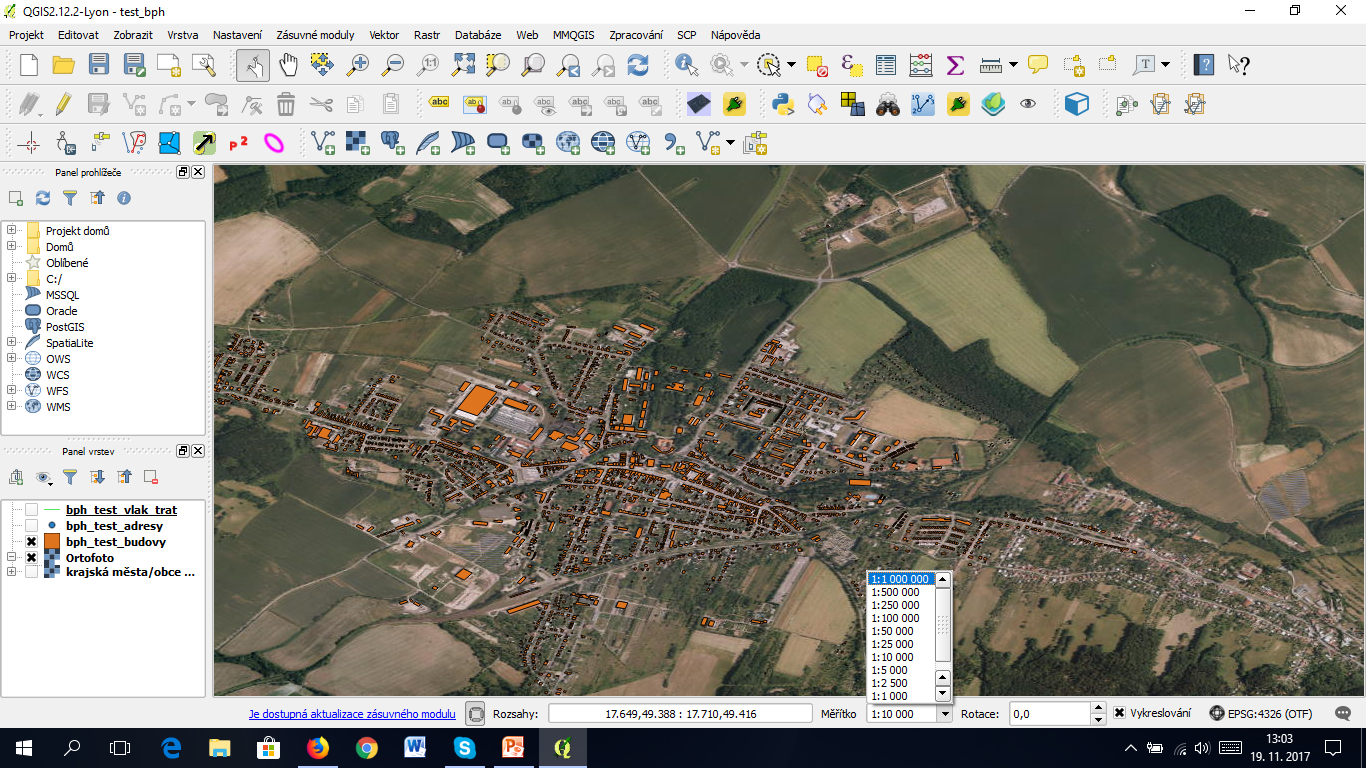 Měřítko



Souřadnicový systém
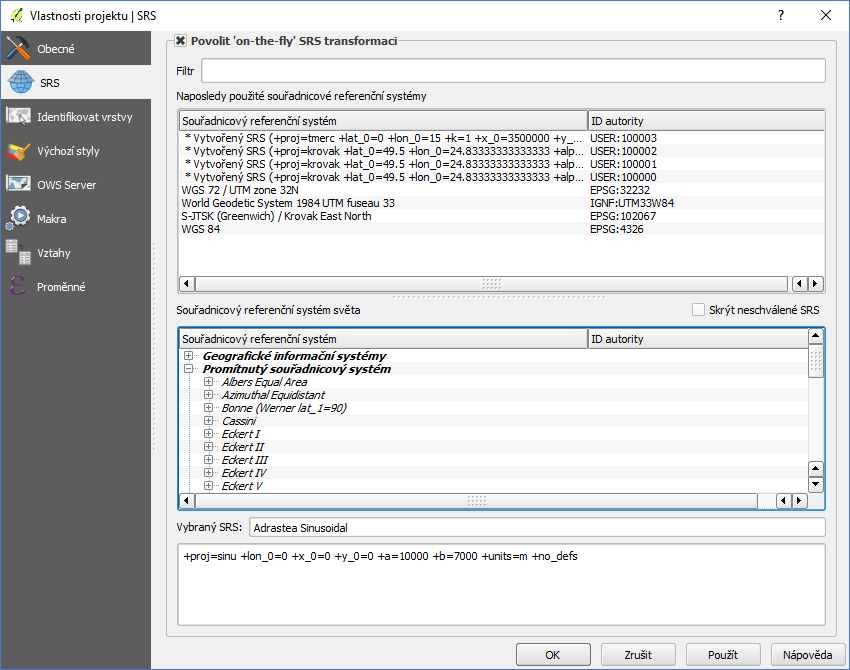 Cvičení č. 2 – Dobrovolnická mapa mikroregionálního města
13
Nastavení symbologie
Zvolená vrstva > Vlastnosti 
Všechny prvky ve vrstvě stejný styl (Jednoduchý symbol)
Kategorie podle hodnot atributů (Kategorizovaný)
Barevný přechod podle numerických atributů (Odstupňovaný)
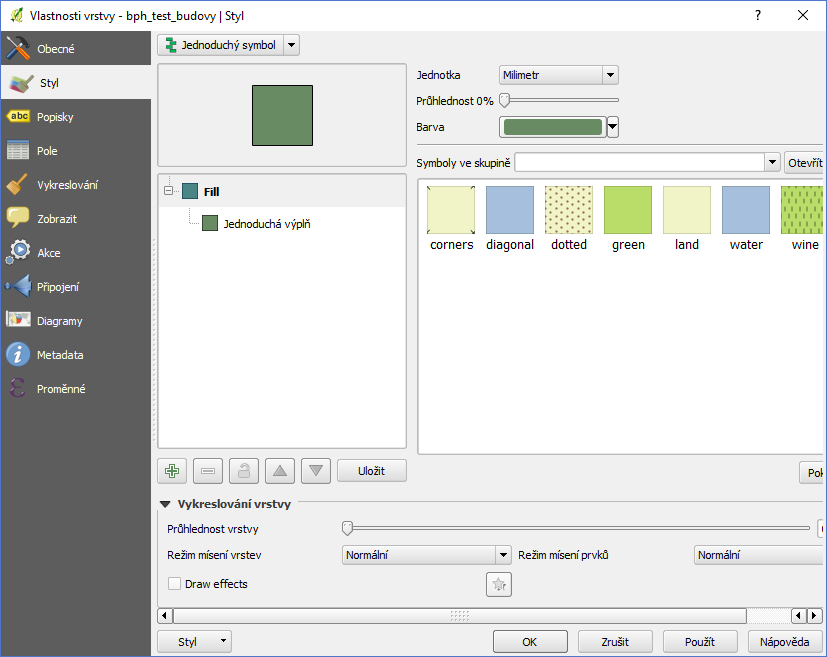 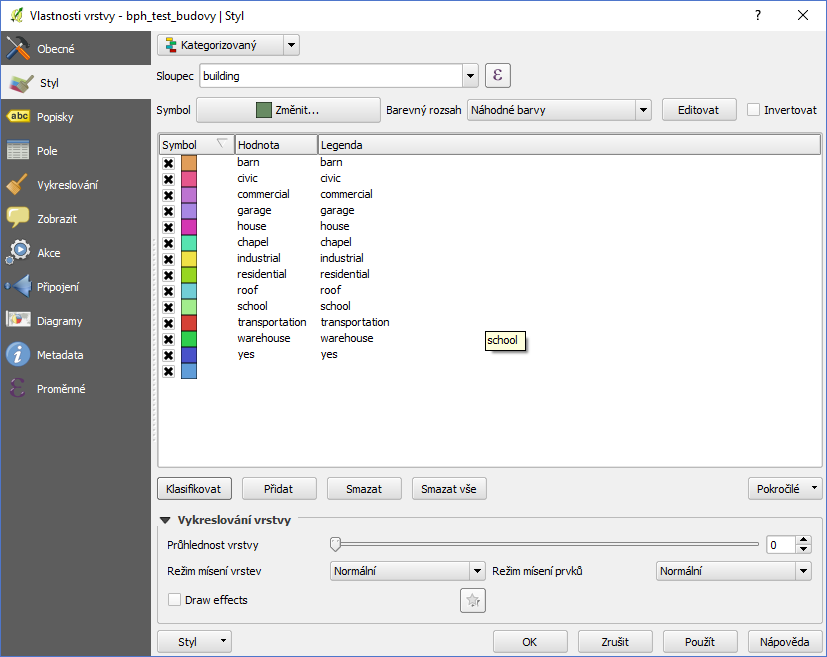 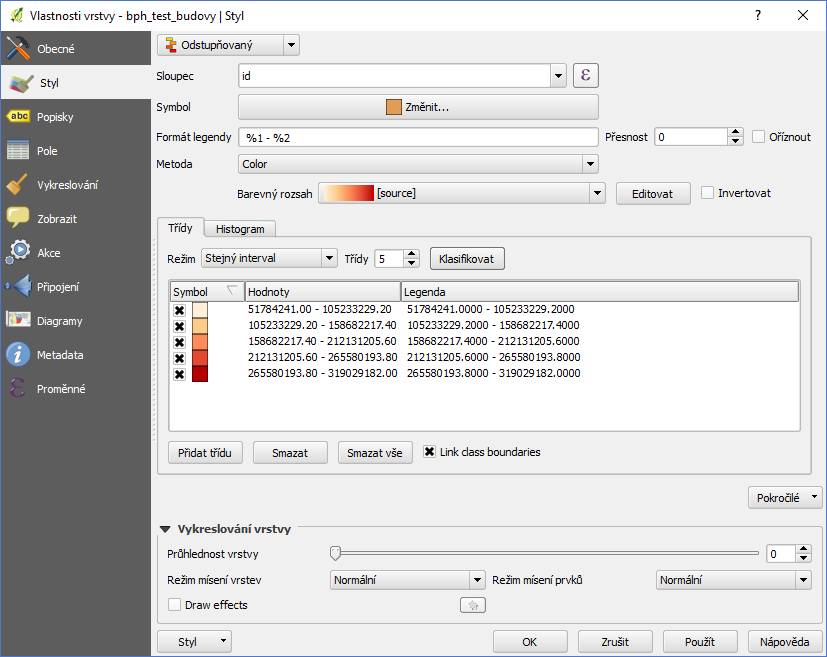 Cvičení č. 2 – Dobrovolnická mapa mikroregionálního města
14
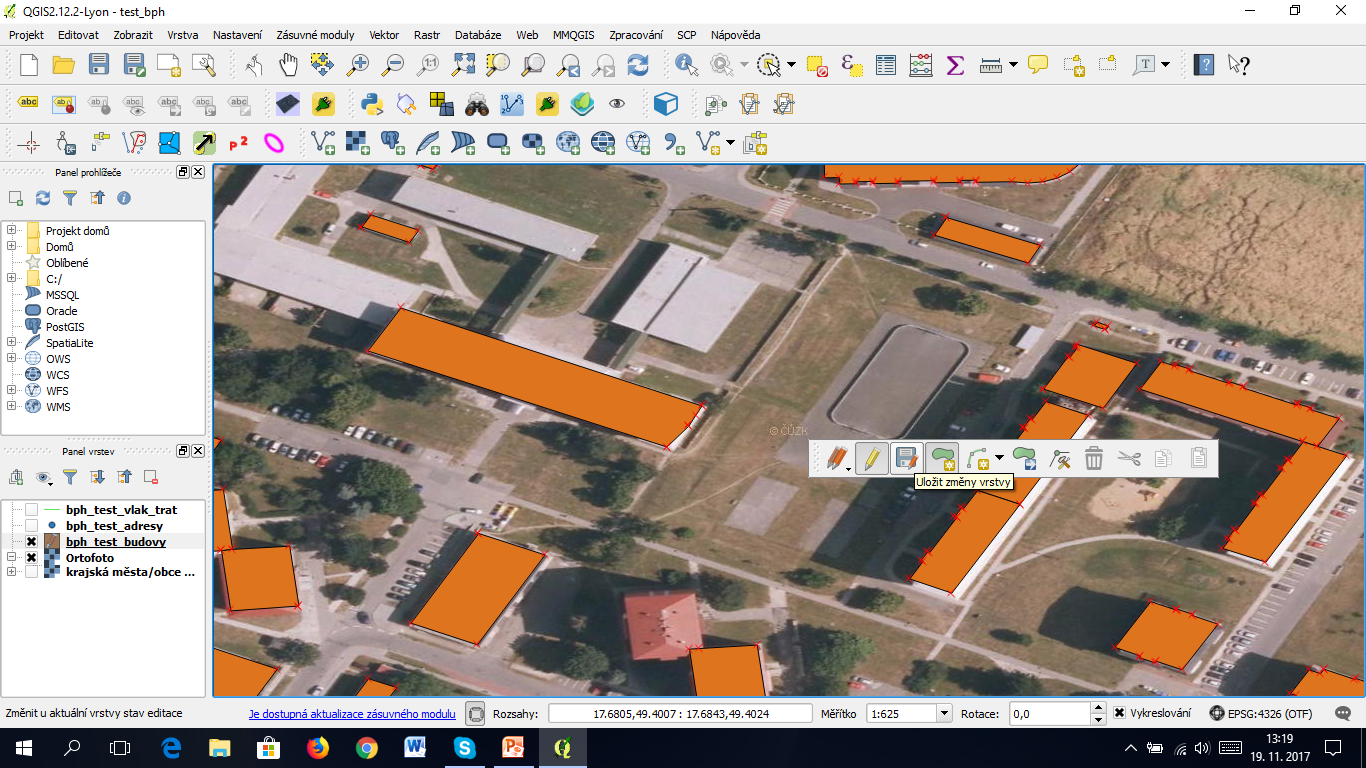 Editace prvků
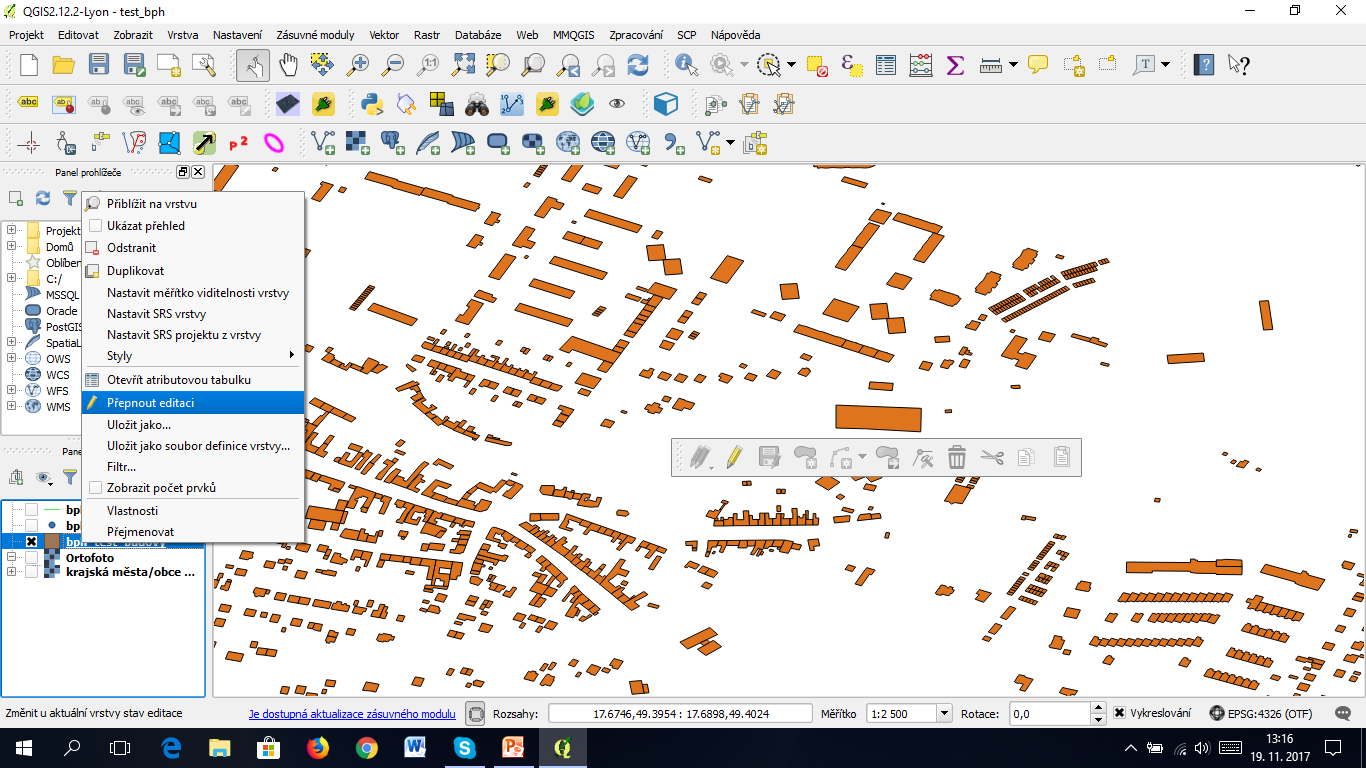 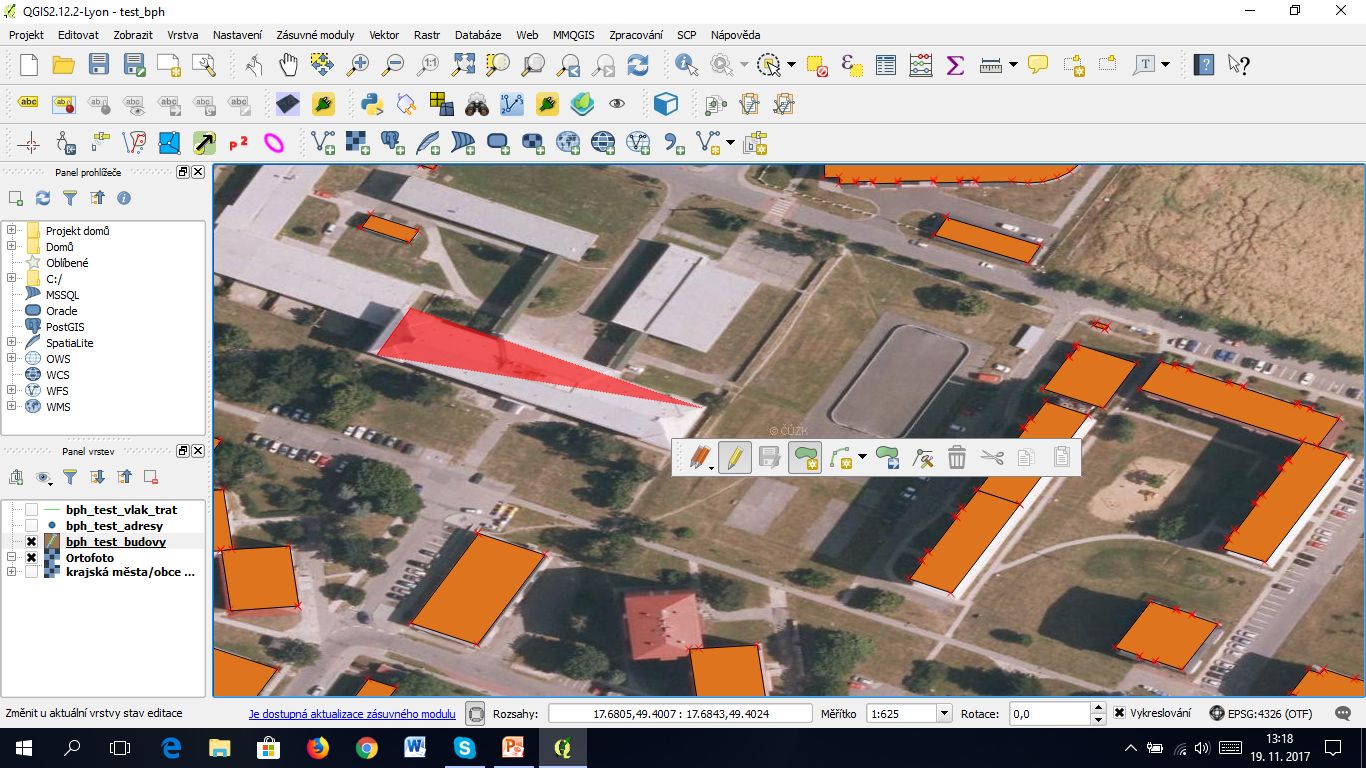 15
Dotazy?Díky za pozornost…Z7149 Praktikum z geoinformatiky pro studenty UZ
Cvičení č. 2 – Dobrovolnická mapa mikroregionálního města
16